Комитет по образованию администрации г.Заринска
Муниципальное бюджетное учреждение дополнительного образования «Центр детского творчества»
Региональный этап 
Всероссийского конкурса «Доброволец России-2018»
«Мы разные, но мы вместе»
Номинация «Рождённые помогать»


Панчишных В.В., педагог дополнительного образования, 
руководитель волонтёрского отряда театра кукол «Аленький цветочек»
2018
Количество детей с ограниченными возможностями здоровья в г.Заринске (220)
Количество детей с ограниченными возможностями занятых в ЦДТ
Социальный проект «Мы разные, но мы вместе»
Цель проекта: развитие и укрепление  волонтёрского движения для оказания помощи детям и подросткам с ОВЗ
Задачи: 
- обновление форм работы волонтёрского отряда
укрепление физического здоровья детей- инвалидов;
пропаганда ЗОЖ,;
 воспитание толерантного и ответственного поведения;
 взаимодействие волонтёров с другими общественными объединениями, социальными партнёрами  и спонсорами
Благотворительные концерты
Городская акция «Подарю тебе мечту»
Социальные проекты
с детьми-инвалидами
Основные мероприятия проекта
Благотворительные концерты

Ежегодно в течение 14 лет  волонтёры театра кукол «Аленький цветочек» проводят концерты в  рамках городской благотворительной акции «Подарю тебе мечту» 
с целью оказания помощи и поддержки детям – инвалидам.
 За это время помощь и поддержку получили 18 детей на сумму 235 000 рублей.
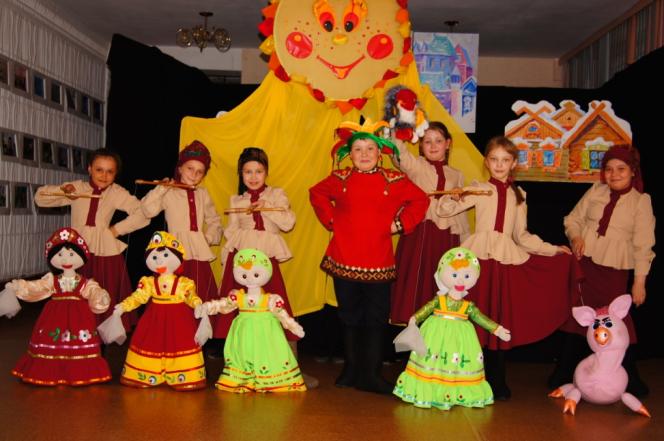 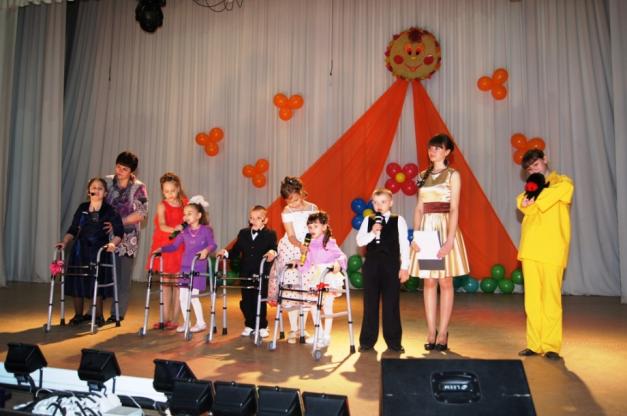 Социальные проекты
Экологическое направление – клумба с пандусом, проект  «Зелёный росток»
ЗОЖ – проекты «Играя-выздоравливай», «Пловцы-молодцы» и др.
Театральное направление – концерты, спектакли, конкурсы
Туристическое направление – городской туристический квест - маршрут
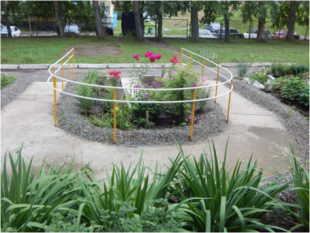 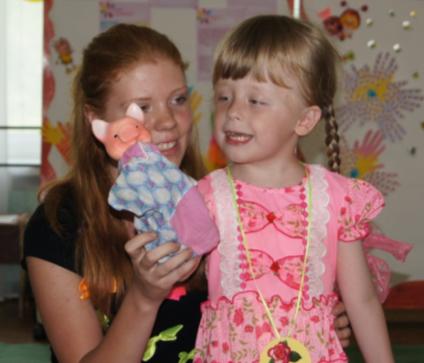 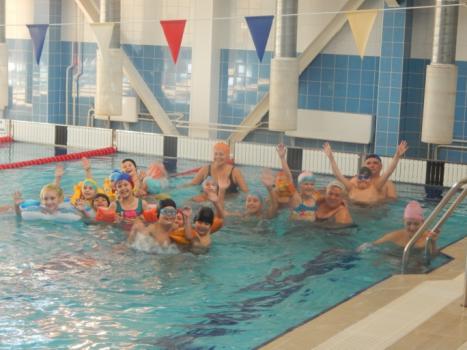 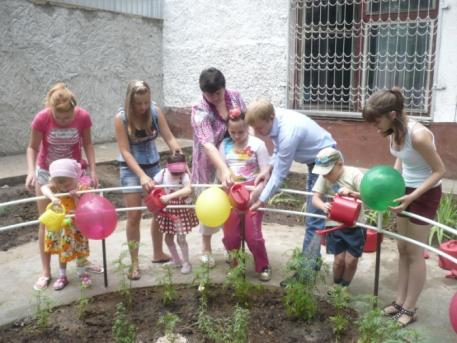 Работа волонтёрского отряда  в летнем  лагере с дневным пребыванием с детьми с ОВЗ
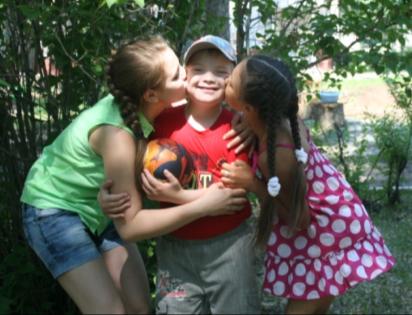 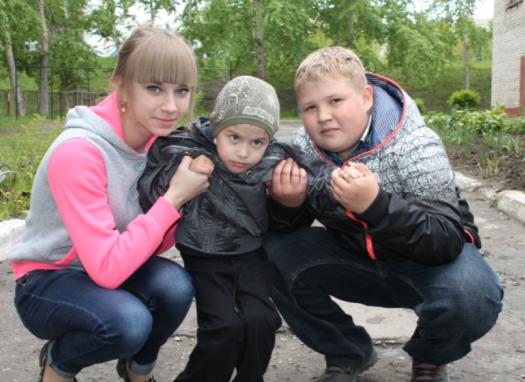 Мы счастливы,
когда
нас 
понимают.
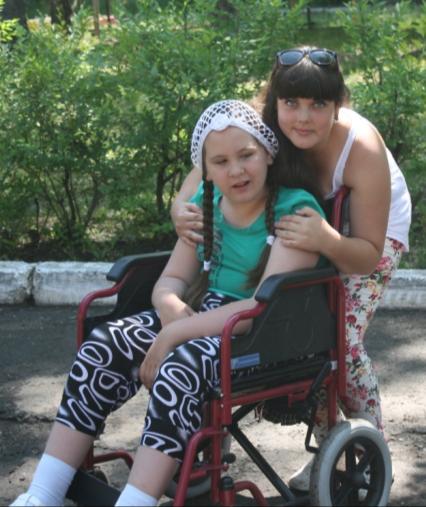 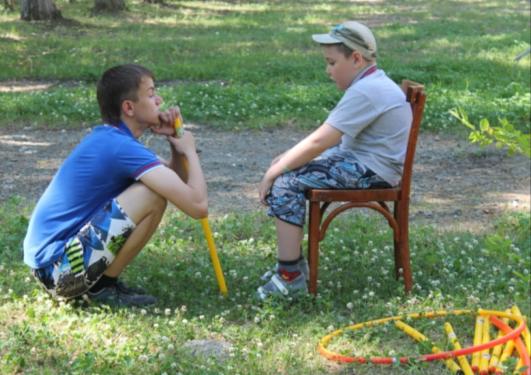 Что дал проект для разных целевых групп
для ребёнка - инвалида:
 развитие интереса к здоровому образу жизни
 осознание того, что он не один;
 удовлетворение потребности в общении;
 участие в мероприятиях;
находясь в трудной жизненной ситуации, 
     не потерять желание заботиться о своём здоровье.
быть хорошим примером для детей с ОВЗ

  для обычных школьников и молодёжи
оказание помощи семьям, воспитывающих детей – инвалидов
ощущение своей нужности и полезности

Формирование определённой жизненной позиции школьников и взрослых, готовности к созидательной деятельности.
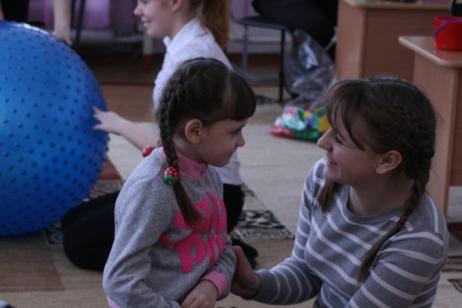 Спасибо за внимание